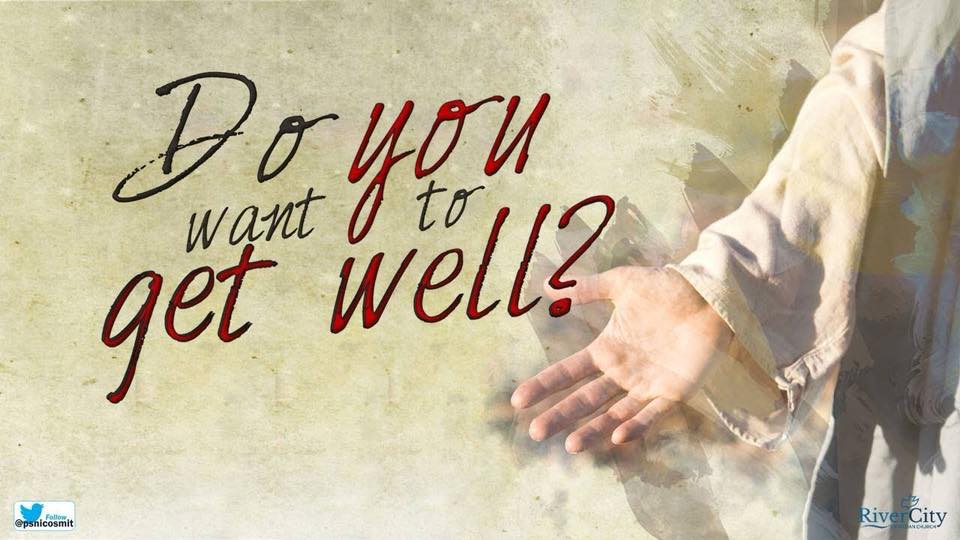 John 5:3-5 (CSB)
3 Within these lay a large number of the disabled—blind, lame, and paralyzed. 5 One man was there who had been disabled for thirty-eight years.
John 5:3-5 (NKJV)
3In these lay a great multitude of sick people, blind, lame, paralyzed, waiting for the moving of the water. 4 For an angel went down at a certain time into the pool and stirred up the water; then whoever stepped in first, after the stirring of the water, was made well of whatever disease he had. 5 Now a certain man was there who had an infirmity thirty-eight years.
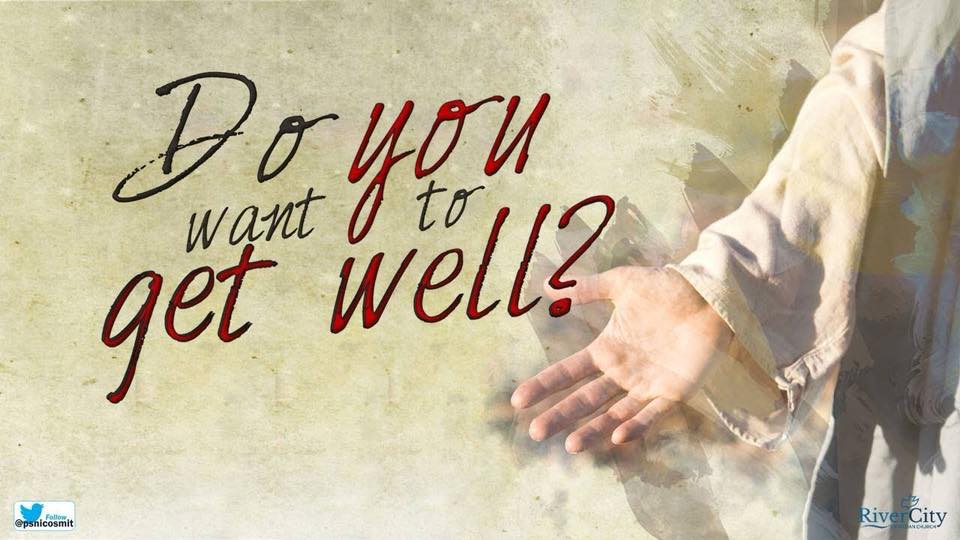 Being made well is possible
DO YOU WANT TO GET WELL?
Being made well is possible
The broken must have a desire to be made well
DO YOU WANT TO GET WELL?
Being made well is possible
The broken must have a desire to be made well
There is one source of healing
DO YOU WANT TO GET WELL?
Being made well is possible
The broken must have a desire to be made well
There is one source of healing
John 14:6 - Jesus told him, “I am the way, the truth, and the life. No one comes to the Father except through me.”
DO YOU WANT TO GET WELL?
Being made well is possible
Being made well must be a priority
DO YOU WANT TO GET WELL?
Being made well is possible
Being made well must be a priority
Jesus heals on the Sabbath
DO YOU WANT TO GET WELL?
Being made well is possible
Being made well must be a priority
Jesus heals on the Sabbath 
Healing must be my priority
DO YOU WANT TO GET WELL?
Being made well is possible
Being made well must be a priority
Being made well comes with commitment
DO YOU WANT TO GET WELL?
Being made well is possible
Being made well must be a priority
Being made well comes with commitment
A grave warning
DO YOU WANT TO GET WELL?
Being made well is possible
Being made well must be a priority
Being made well comes with commitment
A grave warning 
A great promise
DO YOU WANT TO GET WELL?
DO YOU WANT TO GET WELL?
Being made well is possible
Being made well must be a priority
Being made well comes with commitment